1ro
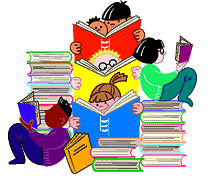 Trimestre tres
CFA
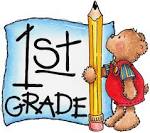 Nota:  Puede haber más de un estándar por objetivo.  Los estándares de escritura evaluados en esta evaluación aparecen en los recuadros.
Trimestre Tres: Evaluación formativa común de artes del lenguaje inglés 
Equipo de miembros y escritores

Esta evaluación se desarrolló trabajando a la inversa, mediante la identificación de una comprensión profunda de los dos textos. Se identificaron ideas clave para apoyar las respuestas construidas, y detalles clave fueron alineados con las preguntas de selección múltiple. Todas las preguntas apoyan el conocimiento previo del estudiante, de una visión o mensaje central.



	




Gracias a todos los que revisaron y editaron esta evaluación;
 un agradecimiento especial a Vicki Daniel y sus increíbles habilidades para editar.
2
Este es un CFA para medir la tarea de escribir un texto narrativo. Las composiciones completas son siempre parte de una tarea de rendimiento. Una tarea de rendimiento completa tendría: 

Parte 1de la Tarea de rendimiento
Actividad para toda la clase (30 minutos) 
Pasajes o cualquier otra fuente de lectura 
3 preguntas de investigación  
Podrían haber otras preguntas de respuestas construidas

Parte 2 de la Tarea de rendimiento
Una composición completa (70 minutos)

Los estudiantes deben tener acceso a recursos para revisar la ortografía, pero no para revisar la gramática. Los estudiantes pueden hacer referencia a sus pasajes, notas, las 3 preguntas de investigación y cualquier otra pregunta de respuesta construida, tantas veces como lo deseen. 

Instrucciones
30 minutos
Tal vez desee tener una actividad de 30 minutos para toda la clase. El propósito de una actividad PT (Performance Task - Tarea de Rendimiento) es asegurar que todos los estudiantes estén familiarizados con los conceptos del tema, y que conocen y entienden los términos clave (vocabulario) que están en el nivel más alto de su nivel de grado (palabras que normalmente no saben o que no son familiares dentro de su trasfondo o cultura). ¡La actividad en el salón NO pre enseña ningún contenido a ser evaluado!
35 minutos
Los estudiantes leen los pasajes independientemente.  Si tiene estudiantes que no pueden leer los pasajes, usted puede leerlos para ellos, pero por favor tome nota de los acomodos.  Recuerde a los estudiantes tomar notas mientras leen.  Durante la evaluación real de SBAC, a los estudiantes se les permite conservar sus notas como una referencia.  
Los estudiantes contestan las 3 preguntas de investigación o cualquier otra pregunta de respuesta construida.  Los estudiantes deben hacer referencia a sus contestaciones cuando estén escribiendo su escrito narrativo.  
15 minutos de receso
70 minutos
Los estudiantes escriben una composición completa (pieza narrativa).

CALIFICACIÓN
Se provee una rúbrica narrativa.  Los estudiantes reciben 3 puntajes:

Organización y propósito
Evidencia y elaboración
Convenciones
3
Duraznos
Tarea de rendimiento: Actividad de la clase

Esta pre-actividad para la clase sigue el diseño general de elementos contextuales, recursos, objetivos de aprendizaje, términos clave y propósito de Smarter Balanced Assessment Consortium [http://oaksportal.org/resources/]. El contenido de esta actividad fue escrita por…

La actividad en el salón de clase introduce a los estudiantes al contexto de una tarea de rendimiento, para que no estén en desventaja al demostrar las destrezas que la tarea intenta evaluar. 

Los elementos contextuales incluyen:

Un entendimiento del escenario/ambiente o de la situación en la que se sitúa la tarea. 
2.    Conceptos potencialmente desconocidos que están asociados al escenario/ambiente.
3.    Términos clave o vocabulario que los estudiantes necesitarán entender con el fin de participar de manera significativa y completar la tarea de rendimiento.

Con la actividad en el salón de clase también se pretende generar el interés de los estudiantes hacia una mayor exploración de la idea clave (las ideas claves). La actividad debe ser fácil de implementar con instrucciones claras. 

Por favor, lea toda la actividad antes de comenzarla con los estudiantes,  para asegurar que se complete con antelación cualquier preparación en el salón. A lo largo de la actividad, se permite pausar y preguntar a los estudiantes si tienen preguntas.

Recursos necesarios: 

Un ejemplar del guion de la obra de teatro para cada estudiante o cada par de estudiantes
Un ejemplar del guion de la obra de teatro para mostrar
Algún método de mostrar los materiales complementarios*


Metas de aprendizaje:

Los estudiantes entenderán el contexto de los conceptos clave relacionados con el tema de
      cosechar 
frutas/verduras listas para vender


Los estudiantes entenderán los términos clave:
Nota: Las definiciones que se proporcionan aquí son para la conveniencia de los facilitadores. Se espera que los estudiantes entiendan estos términos clave en el contexto de la tarea, no que se memoricen las definiciones.

campo
huerta
almacén
clasificar (clasificó)
maduros

[Objetivo: El objetivo del facilitador es ayudar a los estudiantes a entender cómo las frutas /vegetales van de la  finca agrícola al supermercado.]

*Los facilitadores pueden decidir si quieren mostrar materiales complementarios utilizando un proyector o una computadora / Smartboard, o si quieren hacer copias y entregarlas a los estudiantes.
4
Rev. Control:  07/05/2015 HSD – OSP and Susan Richmond
Actividad: Duraznos continuación…

El facilitador dice: Hoy nos vamos a preparar para la Tarea de rendimiento: Manzanas, porque van a escribir una narrativa sobre el sembrar y cultivar árboles de manzana. 

El facilitador dice: Vamos a leer un guion de una obra de teatro sobre duraznos. Los duraznos son frutas que crecen en los árboles.  Está es una foto de un durazno. 

[Muestre la foto del durazno.]

Pregunta de discusión:  
Me pregunto ¿cómo los duraznos llegan de las fincas agrícolas a los supermercados ?

El facilitador dice: Hablen con su compañero acerca de cómo ustedes piensan que los duraznos llegan de las fincas agrícolas a los supermercados. Voy a darles tres minutos para que hablen con su compañero.  

[Dé a los estudiantes por lo menos tres minutos para discutir acerca de la pregunta. Camine alrededor para escuchar las ideas y comprobar la comprensión.]  

Posibles respuestas de los estudiantes:
Los duraznos crecen en los árboles, los cosechan y el agricultor los lleva al supermercado
Se recogen los duraznos y un camión grande se los lleva al supermercado
El agricultor los lleva al supermercado 

El facilitador dice: Tienen muchas ideas sobre cómo los duraznos llegan a las tiendas.  Ahora vamos a practicar leyendo el guion de la obra de teatro sobre duraznos. Vamos a aprender  cómo los duraznos llegan de las fincas agrícolas a los supermercados. Este cuento se titula Duraznos.

[De un ejemplar del guion de la obra de teatro a cada estudiante o a cada pareja. Muestre el guion.]  

El facilitador dice: Primero, vamos a leer esto juntos. Voy a leer en voz alta y sigan mi lectura con su dedo.

[Lea el guion a los estudiantes para que se familiaricen con el texto.]
 
El facilitador dice: Voy a asignarles un rol/papel. Tú y tu compañero tendrán el mismo papel. Pueden practicar sus líneas con su compañero. Varios estudiantes tendrán el mismo rol que tú.

[Asigne los roles basado en su conocimiento de las habilidades de cada estudiante. Debe dar el papel de narrador a un buen lector o el facilitador puede hacer de narrador. Asigne compañeros apropiadamente.] 

El facilitador dice: Voy a darles por lo menos 5 minutos para que practiquen sus papeles. Si necesitan ayuda, levanten la mano y yo iré a ayudarlos.  

[Si los estudiantes necesitan menos o más tiempo para practicar, haga los ajustes como sea necesario.]
5
Rev. Control:  07/05/2015 HSD – OSP and Susan Richmond
Actividad: Duraznos continuación…

El facilitador dice: Ahora que todos han practicado, vamos a leer el guion de la obra de teatro.

[Lean el guion al menos una vez. Léanlo otra vez si el tiempo lo permite.]

El facilitador dice: En su Tarea de rendimiento,  aprenderán más sobre cómo la fruta llega de la finca agrícola a los supermercados . 

El trabajo en grupo que realizaron hoy les ayudará a prepararse para la investigación y el escrito que harán en su tarea de rendimiento. 

Nota: El facilitador debe recoger las notas de los estudiantes de esta actividad.
6
Rev. Control:  07/05/2015 HSD – OSP and Susan Richmond
Material complementario
Figura 1: durazno
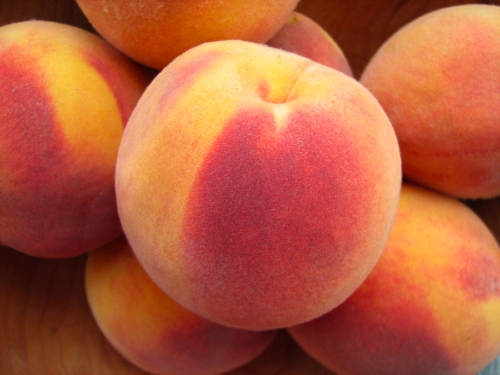 7
Rev. Control:  07/05/2015 HSD – OSP and Susan Richmond
Material complementario…continuación
El guion de la obra de teatro: Duraznos 

Rol:  Narrador, Agricultor(a), Semillas, Árboles,
Duraznos, Niño(a), Mamá


Narrador: Nuestra historia tiene lugar en el campo. El campo es un lugar fuera de la ciudad o del pueblo. Hay muchas fincas agrícolas/haciendas en el campo. Los agricultores cultivan frutas y verduras en  las haciendas. Aquí viene nuestro agricultor ahora…

Agricultor: ¡Qué bien, realmente quiero cultivar una huerta de durazno! Es hora de sembrar unas semillas de duraznos. Si siembro muchas semillas en hileras, ¡se convertirán en una gran huerta llena de árboles grandes de duraznos!












Narrador: El agricultor fue a su finca agrícola/hacienda y comenzó a sembrar semillas de durazno.

Semillas: ¡Siémbranos, siémbranos y creceremos! ¡Riéganos, riéganos y creceremos!
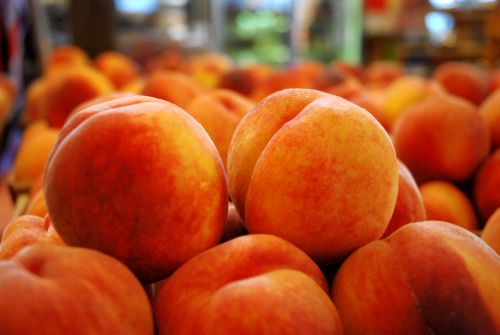 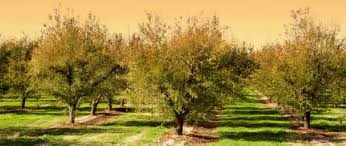 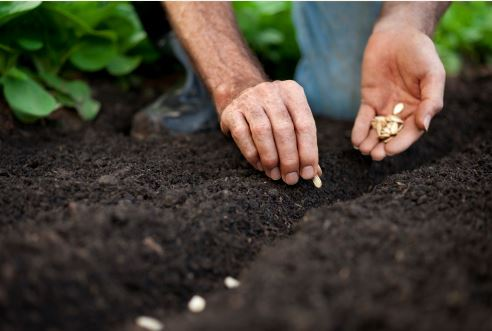 8
Narrador: El agricultor sembró las semillas. Luego, regó las semillas.  Después de un tiempo, las semillas comenzaron a crecer.

Semillas:  El agricultor nos cuidó y ahora estamos creciendo.

Narrador: Las semillas crecieron  hasta ser árboles.  Muy pronto el agricultor tenía una huerta de árboles de durazno.

Árboles: ¡Qué maravilla, míranos! Somos árboles grandes de durazno. Mira a todos nuestros hermosos duraznos. ¡Son grandes y redondos!










Narrador: Todos los árboles de durazno habían producido muchos, muchos duraznos en sus ramas. ¡El agricultor estaba muy feliz!

Árboles: Tenemos muchos duraznos en nuestras ramas. Esperamos que el agricultor venga pronto a recogerlos.

Agricultor: ¡Estoy tan emocionado(a)! La huerta de durazno tiene muchos duraznos! Todos parecen estar maduros, lo que significa que están listos para recoger.

Narrador: El agricultor recogió los duraznos maduros. Luego él clasificó los duraznos.

Agricultor: Voy a clasificar los duraznos. Me quedaré con los duraznos que se vean buenos y desecharé los duraznos podridos.












Duraznos: El agricultor nos recogió y nos clasificó. Ahora, ¿adónde iremos?
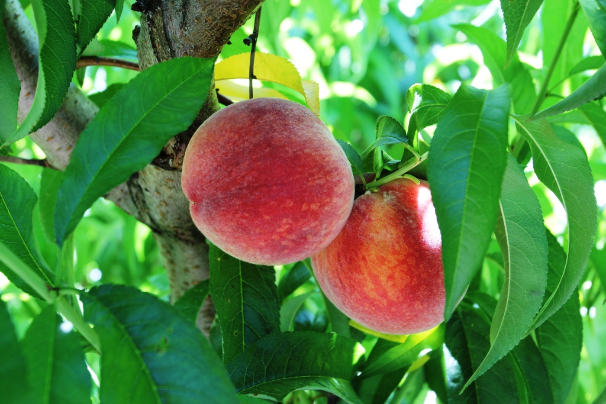 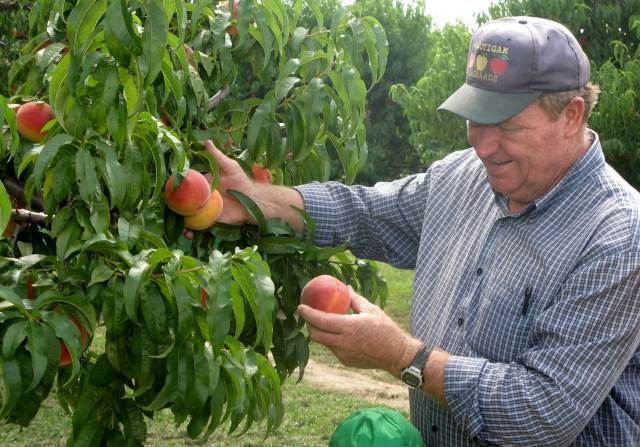 9
Rev. Control:  07/05/2015 HSD – OSP and Susan Richmond
Narrador: Los duraznos maduros fueron enviados a un almacén. Un almacén es un edificio grande donde la fruta se guarda hasta que se envía a los supermercados.  

Duraznos: ¡Qué increíble! Miren este almacén. Es muy grande y hay muchos duraznos aquí.  

Narrador: Muy pronto los duraznos fueron puestos en cajas y llevados al supermercado.                  

















Duraznos: ¡Yupi! Estamos en el supermercado. Esperamos que la gente venga y nos compre. 

Niño: Mamá, ¿podemos comprar algunos duraznos?  

Mamá: ¡Sí! ¡Esos duraznos se ven maduros y deliciosos!    

Niño: Gracias mamá. ¡No puedo esperar hasta que pueda comer esos duraznos!  

Narrador: ¡Fin!
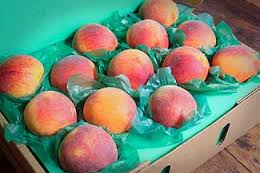 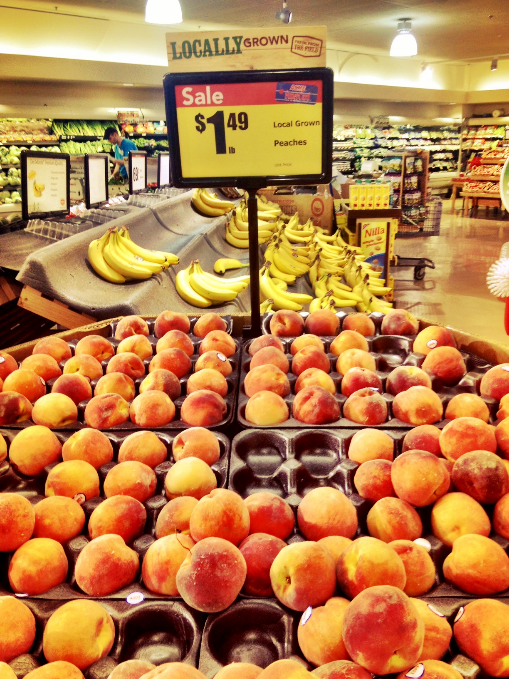 10
Rev. Control:  07/05/2015 HSD – OSP and Susan Richmond
Determinando textos a nivel de grado

Un texto a nivel de grado se determina utilizando una combinación tanto de las nuevas escalas cuantitativas como de las medidas cualitativas de los CCSS.

Ejemplo:  Si el grado equivalente de un texto es 6.8 y tiene una medida lexile de 970, los datos cuantitativos muestran que la ubicación debe ser entre los grados  4 y 8.










Cuatro medidas cualitativas pueden examinarse desde la banda inferior de 4to grado  hasta la banda superior de 8vo grado para determinar la legibilidad a nivel de grado.















La combinación de la escala cuantitativa y las medidas cualitativas, para este texto en particular, muestra que el mejor nivel de legibilidad para este texto sería 6to grado.
Para ver más detalles sobre cada una de las medidas cualitativas, favor de ir a la diapositiva 6 de:
 http://www.corestandards.org/assets/Appendix_A.pdf
11
Rev. Control:  07/05/2015 HSD – OSP and Susan Richmond
Ordenar en la Imprenta de HSD…
http://www.hsd.k12.or.us/Departments/PrintShop/WebSubmissionForms.aspx
Instrucciones
Las Evaluaciones de HSD para las escuelas primarias no ofrecen un guion para el maestro, ni son por tiempo. Son una herramienta para tomar decisiones informadas relacionadas con la instrucción. La intención de estas evaluaciones no es que los estudiantes "adivinen y verifiquen" las respuestas sólo para terminar una evaluación. 
Todos los estudiantes deben progresar hacia tomar las evaluaciones independientemente, pero muchos necesitarán estrategias que los ayude a desarrollar académicamente. Si los estudiantes no están leyendo al nivel de grado y no pueden leer el texto, por favor, lea los cuentos a los estudiantes y haga las preguntas. Permita a los estudiantes leer las partes del texto que puedan. Favor de tomar en cuenta el nivel de diferenciación que un estudiante necesita.
Acerca de esta evaluación

Esta evaluación incluye:  Respuestas de selección múltiple, Respuesta construida y una Tarea de Rendimiento.
About this Assessment

This assessment includes:  Selected-Response, Constructed-Response, and a Performance Task.
No hay preguntas/elementos de tecnología (TE). Nota:  Se recomienda enfáticamente que los estudiantes tengan experiencia con los siguientes tipos de tareas, en varios lugares de práctica educativa en línea (internet), ya que éstas no  están en las evaluaciones de primaria de HSD: reordenar texto, seleccionar y cambiar texto, seleccionar texto, seleccionar de un menú desplegable (drop-down).
5
Grado 1
Escribe una nueva idea clave que aprendiste sobre el tema principal.
1
Instruya a los estudiantes a mirar en una parte del pasaje que les gustó o uno que usted haya escogido para ellos (un párrafo o una sección). 

Pregunte a los estudiantes "¿Esta parte del párrafo o sección  dice algo nuevo sobre el tema principal? (recuérdeles el tema principal). Esta es una idea clave sobre el tema principal.”
Explica más detalles clave sobre la nueva idea clave que aprendiste. Puedes utilizar palabras y dibujos para hablar sobre esto.
Pida a los estudiantes que busquen detalles clave  que  expliquen más sobre “lo nuevo que aprendió”.  

Los detalles clave  ofrecen evidencia para apoyar una idea clave (o idea).  

Ejemplo: si el tema principal es sobre perros y …

“Al perro le gusta jugar”, (es la idea clave),
Entonces, algunos detalles clave podrían ser:  
al perro le gusta jugar a buscar cosas.
al perro le gusta jugar con la pelota.
Recuerde que los estudiantes necesitarán tener una forma de toma de notas por cada pasaje.
2
3
3
Diferenciación:

En primer grado usted puede desarrollar progresivamente al estudiante  empezando solamente escribiendo una idea clave y luego avanzando a la escritura de detalles clave.  Los estudiantes que se beneficiarían del enriquecimiento, pueden seguir adelante con más secciones o párrafos.  

Para los estudiantes que necesitan instrucción más directa, enseñe cada parte en mini lecciones. Estos conceptos pueden enseñarse por separado: 
Tema principal 
Ideas 
Detalles 
Los estudiantes ELL pueden necesitar que cada parte sea enseñada usando una estructura del lenguaje (oración) que enfatice palabras de transición.
13
Hoja para tomar notas

Nombre_____________________ Pasaje________________________

Escribe una idea clave nueva que aprendiste sobre el tema principal.
Grado 1
Explica más detalles clave sobre la nueva idea clave que aprendiste. Puedes usar palabras y dibujos para hablar sobre esto.
14
RL.1.7Usan las ilustraciones y detalles de un cuento para describir a los personajes, ambientes o acontecimientos.
15
RL.1.9Comparan y contrastan las aventuras y experiencias de los personajes en los cuentos.
16
RI.1.8
Identifica las razones que un autor ofrece para apoyar los puntos en un texto.
17
RI.1.9
Identifican las semejanzas y diferencias entre dos textos sobre el mismo tema (por ejemplo: en las ilustraciones, descripciones o procedimientos).
18
19
Estándares ELP de 1er grado organizados por Modalidad
Esta tarea de rendimiento se basa en la escritura. Como una opción, si desea dar seguimiento al crecimiento ELP como un segundo objetivo, los maestros pueden optar por evaluar ELP estándar 4 porque se alinea con esta tarea de rendimiento específica. La composición completa de su estudiante puede ser analizada para identificar los niveles de dominio lingüístico en inglés. Es evidente que los estudiantes estarán navegando a través de las modalidades para llegar al producto final. Sin embargo, es importante tener en mente qué está evaluando el escrito de opinión total de la tarea de rendimiento y cuán profundamente el estudiante entiende el contenido de la clase y el lenguaje. La meta de crecimiento ELP es proporcionar “la enseñanza escalonada justa" para que los estudiantes demuestren su comprensión a fin de que pasen de un nivel de competencia al siguiente.
Oregon ELP Standards Aligned with Performance Task, 2014; Arcema Tovar
# total correcto:
Clave del puntaje:
1
0 - 4
= Emergiendo
= En desarrollo
5 - 7
2
8 - 10
= Competente
3
11 - 12
4
= Ejemplar
21
Rev. Control:  07/05/2015 HSD – OSP and Susan Richmond
Grados K - 2: Rúbrica genérica de 4 puntos para un Escrito Narrativo
22
Working Drafts of ELA rubrics for assessing CCSS writing standards --- © (2010) Karin Hess, National Center for Assessment [khess@nciea.org
Tarea de Rendimiento:
Vas a escribir un cuento narrativo. Esto significa que tiene un principio, un medio (desarrollo) y un final. Este es un cuento imaginario. En tu cuento escribirás sobre un personaje que siembra semillas de manzanas y  cuando ellas crecen  en árboles, él o ella recogerá las manzanas maduras listas para que las personas las coman.  Utilizarás detalles de los textos que leíste para ayudarte a escribir tu cuento. Luego, hablarás de lo siguiente:

¿Dónde es el  ambiente o escenario? ¿Quién es el personaje principal?
¿Dónde sembró el personaje las semillas?
¿Qué vio, escuchó y sintió el personaje?
¿Cómo el personaje las prepara para que las personas puedan comerlas?

Muestra de un escrito ejemplar de un estudiante:
Lucy está en primer grado.  Ella vive en una huerta.  Allí hay muchos árboles de manzanas.  Ella llevó algunas de las semillas de los árboles de manzanas a la escuela.   

Luego, ella compartió  las semillas y su clase sembró las semillas de manzanas en el patio de la escuela.  Fue divertido.  Los otros niños se estaban riendo.

Más tarde, ellos regaron las semillas y todos se mojaron. 

Cuando los árboles crezcan, darán manzanas.  Lucy dijo, – Entonces ellos pueden hacer una fiesta comiendo manzanas.
Utiliza vocabulario temático de los textos
Atrae al lector y establece el argumento
Las palabras de transición mueven el cuento en el orden de los acontecimientos.
Elabora con detalles sensoriales y diálogos concretos.
Tiene una conclusión clara y lógica.
Las convenciones de gramática y mecánica se utilizan apropiadamente en todo momento.  Los diálogos están en las etapas iniciales.
23
CFA Trimestre 3
Clave/Puntos para las respuestas de selección múltiple
24
1ro
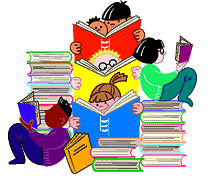 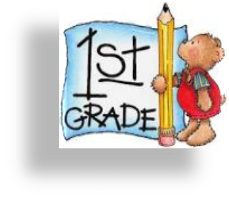 Trimestre Tres 
CFA 
Copia del estudiante
Nombre del estudiante
_______________________
Instrucciones para el estudiante:  

Parte 1 

Tu tarea:
Leerás tres textos.

Lee todos los textos.

Toma notas sobre los textos.

Contesta las preguntas.


Parte 2 
Tu tarea:
Vas a escribir un cuento narrativo. Esto significa que tiene un principio, un medio (desarrollo) y un final. Este es un cuento imaginario. En tu cuento escribirás sobre un personaje que siembra semillas de manzanas y  cuando ellas crecen  en árboles, él o ella recogerá las manzanas maduras listas para que las personas las coman.  Utilizarás detalles de los textos que leíste para ayudarte a escribir tu cuento. Luego, hablarás de lo siguiente:

¿Dónde es el ambiente o escenario? ¿Quién es el personaje principal?
¿Dónde sembró el personaje las semillas?
¿Qué vio, escuchó y sintió el personaje?
¿Cómo el personaje las prepara para que las personas puedan comerlas?


Cómo serás calificado
26
Equivalencia de grado: 4.7  
Escala Lexile: 950L  
Promedio del largo de la oración: 16.00 
Promedio de la frecuencia de palabras: 3.71 
Número de palabras:176
Basado en el texto original en inglés
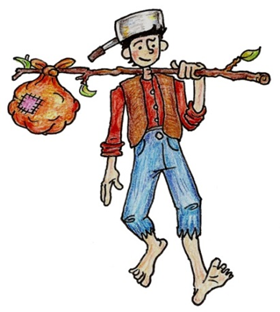 Johnny Appleseed
Recontado por maestros de 1er grado del HSD
1
El verdadero nombre de Johnny Appleseed era John Chapman. 
Él soñaba con una tierra donde los árboles de manzanas estuvieran por todas partes y ninguna persona estuviera hambrienta. Él pasó su vida caminando alrededor del país, sembrando semillas de manzanas.

2
Johnny Appleseed  era amable. Él dormía al aire libre en la lluvia y la nieve, y caminaba descalzo dondequiera que iba.  En el invierno, cuando nevaba, él hacía zapatos para la nieve usando ramas de árboles para proteger sus pies. Su ropa estaba hecha de costales y llevaba una olla de hojalata en la cabeza como sombrero, para no tener que cargarla. Cuando se la quitaba, el podía usarla para cocinar. 

3
Johnny hizo muchos amigos por donde quiera que iba. Los colonos y los indígenas lo llamaban su amigo. Se ha dicho que incluso él se hizo amigo de los animales, como los osos.  Una historia cuenta que un oso le dijo a Johnny que le dolía un diente, entonces Johnny sacó cuidadosamente el diente del oso. El oso dejó ir a Johnny y desde ese día los osos protegieron a Johnny de otros animales.
27
En el párrafo 1, ¿qué palabra describe cómo se puede sentir una persona?

soñaba

hambrienta

sembrando
RL.1.4Identifican palabras y frases en cuentos o poemas que sugieren sentimientos o apelan a los sentidos.
¿Por qué Johnny Appleseed sembró semillas de manzana?

Él no quería que ninguna persona estuviera hambrienta.

Él hizo muchos amigos.

Su nombre era Johnny Appleseed.
28
¿Qué dos palabras del cuento describen a Johnny Appleseed? Escoge dos respuestas.

hambriento

amable

amigable
RL.1.7Usan las ilustraciones y detalles de un cuento para describir a los personajes, ambientes o acontecimientos.
4.  ¿Por qué Johnny Appleseed usaba una olla de hojalata en su cabeza?

Él la usaba para mantener su cabeza protegida.

Él la usaba para no tener que cargarla.

Él podía usarla para cocinar.
29
5.  Basándote en el cuento, ¿en qué se parecen los colonos, los indígenas y los osos?

A todos les gustaban las manzanas.

Todos dormían al aire libre.

Todos eran amigos de Johnny Appleseed.
RL.1.9Comparan y contrastan las aventuras y experiencias de los personajes en los cuentos.
Johnny Appleseed le sacó el diente al oso. ¿Qué te dice esto acerca de él? 

Él no le tenía miedo a los osos. 

Él tenía a un oso como mascota.

A él le gustaba sembrar árboles de manzanas.
30
RL.1.7Usan las ilustraciones y detalles de un cuento para describir a los personajes, ambientes o acontecimientos.
RL.1.9Comparan y contrastan las aventuras y experiencias de los personajes en los cuentos.
31
Equivalencia de grado: 2.1  
Escala Lexile: 470L  
Promedio del largo de la oración: 7.27 
Promedio de la frecuencia de palabras: 3.45 
Número de palabras:160
Basado en el texto original en inglés
Texto 1
Tiempo de cosechar manzanas
Autor: Readworks.org
Sigue a una manzana desde el árbol hasta la tienda
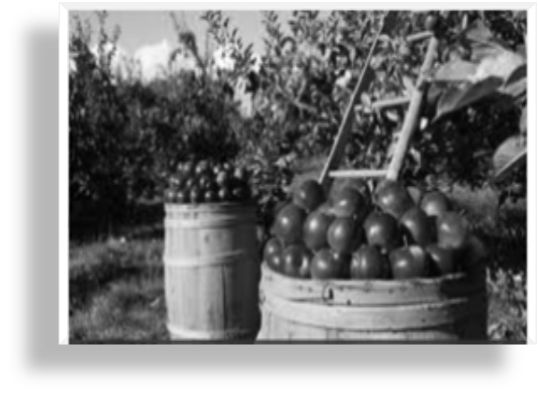 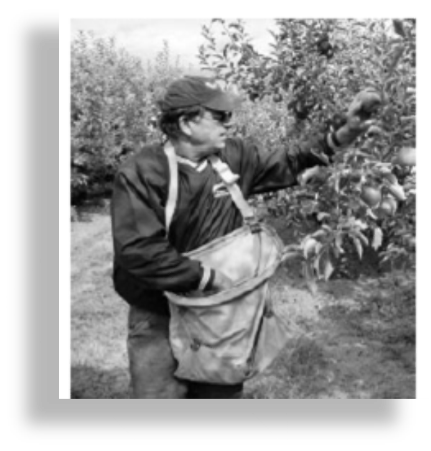 32
Wiki License Adapted by HSD Teachers
Tiempo de cosechar manzanas
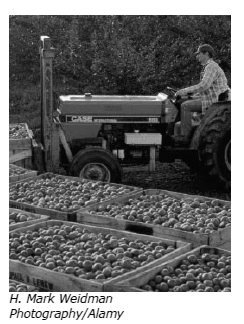 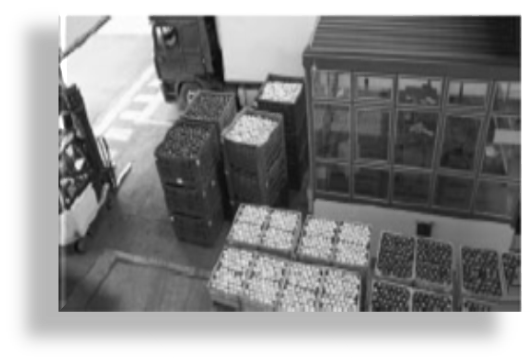 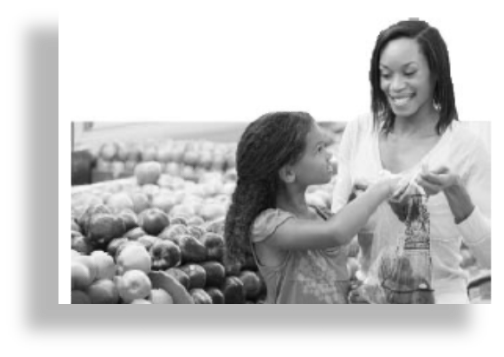 33
Wiki License Adapted by HSD Teachers
Texto 2
Equivalencia de grado: 3.1  
Escala Lexile: 530L  
Promedio del largo de la oración: 7.36 
Promedio de la frecuencia de palabras: 3.32 
Número de palabras:103
Basado en el texto original en inglés
¿Cómo llegan a ti las manzanas?
Autor: Readworks.org
34
9.  De acuerdo a los dos textos, ¿qué es un almacén? 

un contenedor

B.  un edificio donde se almacenan cosas 

C.  una tienda de manzanas
RI.1.4
Hacen y contestan preguntas para determinar o aclarar el significado de palabras y frases en  un texto.
10. ¿Cómo llegan las manzanas al almacén? 

 Las manzanas son empacadas en cajas.

 Los camiones llevan allí los contenedores de manzanas.

 Los camiones grandes las llevan a los supermercados.
35
11. ¿Durante qué tiempo del año se cosechan las manzanas?

verano

otoño

C. primavera
RI.1.8
Identifica las razones que un autor ofrece para apoyar los puntos en un texto.
12. ¿Qué es algo que los trabajadores usan para recoger las manzanas?  

escaleras

contenedores

camiones
36
13. De acuerdo a ambos textos, ¿a dónde llevan los  camiones las manzanas después del almacén? 
     
Los camiones llevan las manzanas a la huerta.  

Los camiones llevan las manzanas al almacén.

Los camiones llevan las manzanas a los supermercados.
RI.1.9
Identifican las semejanzas y diferencias entre dos textos sobre el mismo tema (por ejemplo: en las ilustraciones, descripciones o procedimientos).
14. De acuerdo a ambos textos, ¿dónde compran manzanas algunas personas ? 

huertas

almacenes

supermercados
37
RI.1.8
Identifica las razones que un autor ofrece para apoyar los puntos en un texto.
RI.1.9
Identifican las semejanzas y diferencias entre dos textos sobre el mismo tema (por ejemplo: en las ilustraciones, descripciones o procedimientos).
38
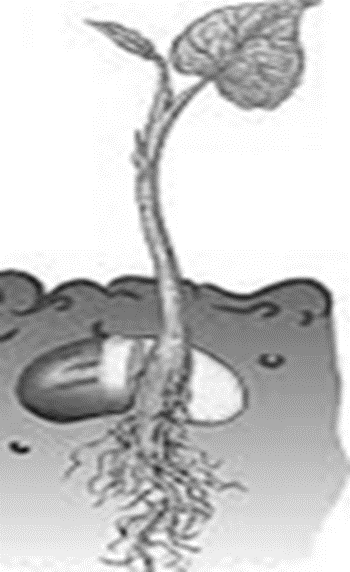 39
18. Lee el párrafo que un estudiante escribió sobre las manzanas.

Revisión del texto, W.1.3d elaboración, Objetivo1b

     
       Fuimos a recoger manzanas.  Fuimos a una huerta.  Mamá subió una escalera para recoger algunas manzanas.  


¿Qué oración podría añadirse para terminar el párrafo?

Mamá recogió algunas manzanas rojas para cada uno de nosotros.

Me gustan más las manzanas rojas.

Desde lo alto de la escalera ella podía ver a lo lejos.
40
¿Qué palabra ayuda al lector a entender mejor el significado de la palabra almacenan en la siguiente oración?

      Esto es un edificio donde se almacenan cosas.

Lenguaje y Vocabulario L.1.6  Uso del lenguaje; Objetivo 8

colocan



hacen



guardan
20. Lee la siguiente oración. 
Editar y Clarificar L.1.1d  Pronombres indefinidos; Objetivo 9

El hombre recogió ________manzanas.

¿Qué palabra debe ir en el espacio en blanco para completar la oración?

dondequiera

algunas

ninguna
41
Instrucciones para el estudiante: 

Tu tarea:
Vas a escribir un cuento narrativo. Esto significa que tiene un principio, un medio (desarrollo) y un final. Este es un cuento imaginario. En tu cuento escribirás sobre un personaje que siembra semillas de manzanas y  cuando ellas crecen  en árboles, él o ella recogerá las manzanas maduras listas para que las personas las coman.  Utilizarás detalles de los textos que leíste para ayudarte a escribir tu cuento. Luego, hablarás de lo siguiente:

¿Dónde es el ambiente o escenario? ¿Quién es el personaje principal?
¿Dónde sembró el personaje las semillas?
¿Qué vio, escuchó y sintió el personaje?
¿Cómo el personaje las prepara para que las personas puedan comerlas?
 
PLANIFICA tu escrito. Puedes utilizar tus notas y respuestas.

Escribe - revisa y edita tu primer borrador.

Escribe tu versión final sobre el personaje que siembra las semillas y toma las manzanas maduras que están listas para que las personas las coman.  


Cómo serás calificado
42
Tarea de rendimiento
43
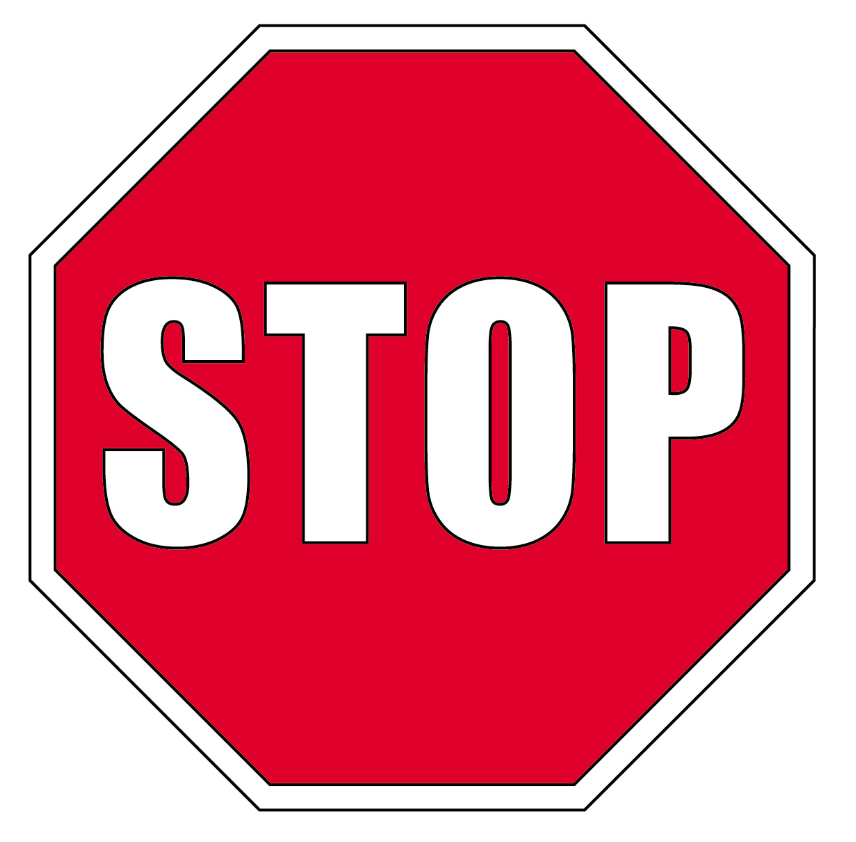 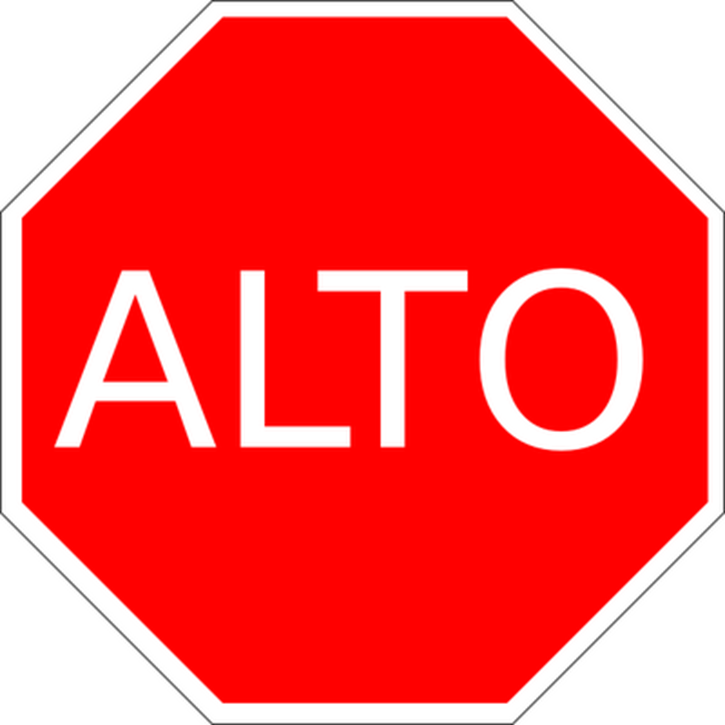 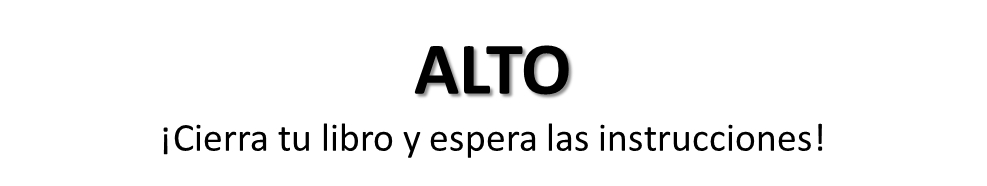 44
Colorea la casilla de verde si tu respuesta fue correcta. 
Colorea la casilla de rojo si tu respuesta fue incorrecta.
45